Memorizing the Twos Tables
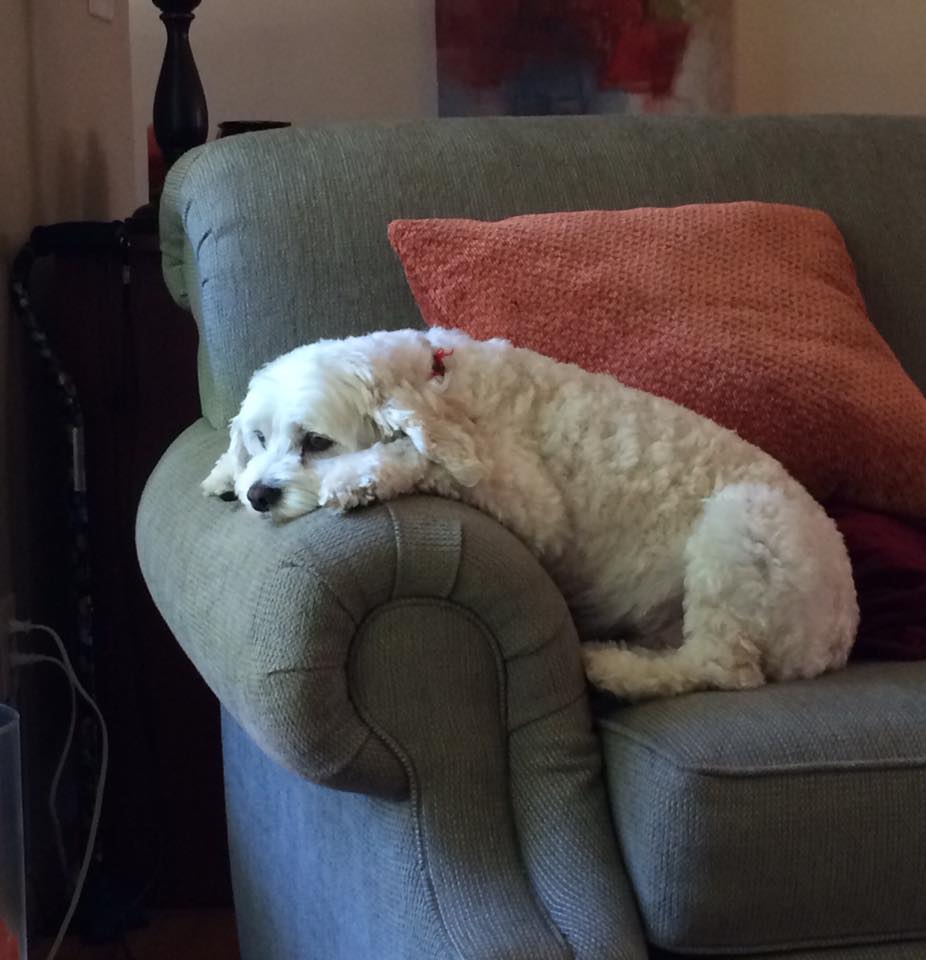 OVERLEARNING  
2 x 2 =
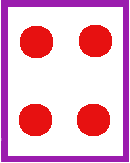 [Speaker Notes: Maybe you already know some of these.   Maybe 2 x 2 = 4 is something you could say in your sleep... But maybe]
OVERLEARNING  
2 x 6
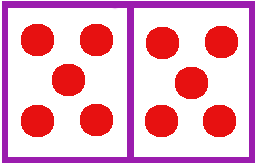 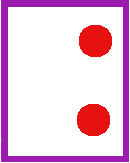 12
[Speaker Notes: 2 x 6 isn’t quite so... Automatic.   Let’s practice the twos – and then keep practicing.    We want the answer to come automatically, without thinking.. It doesn’t matter exactly how fast – but it should happen without counting or calculating.  You might not get all the times tables to that level, but the more the merrier!]
OVERLEARNING  
[Speaker Notes: Here are the twos times tables on the number chart.   Let’s zoom in on the part that matters.]
[Speaker Notes: We’re going to do a *lot* of getting answers from your brain. 
You can do this without the video, too.  Make this on  paper.   Get something to cover the numbers – a coin or a piece of paper... 
Count off the facts – it’s called “skip couinting” – 2 4 6 8 10 12 14 16 18 20.   
Pick a fact – say, 2 x 9 is 18.]
[Speaker Notes: Cover it up and say it again.   Then count them off again.   Then cover up another.   

 Or, we can do them together!   And remember, if you forget one, you can go back and do it again.      Let’s say ‘em again.  
2 4]
[Speaker Notes: Clear off the odd numbers...  one more time   2 4 6 8 10 12 14 16 18 20...]
8
6
2
4
10
18
20
14
12
16
2 x 9
[Speaker Notes: Now we’re going to send one away.   2 x 10 is 20.... Back up two so 2 x 9 s 18.]
8
6
2
4
10
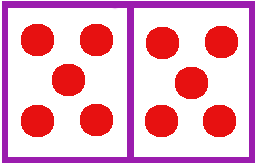 18
20
14
12
16
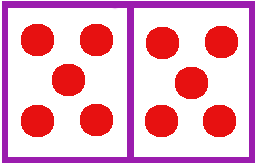 [Speaker Notes: 2 x 10 is 20.... Back up two so 2 x 9 s 18.]
8
6
2
4
10
18
20
14
12
16
2 x 9
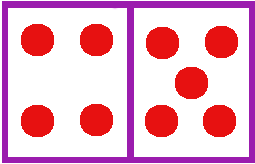 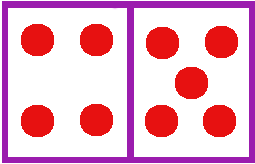 [Speaker Notes: Let’s send that one away.]
8
6
2
4
10
20
14
12
16
2 x 9 = 18
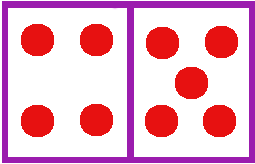 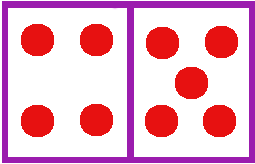 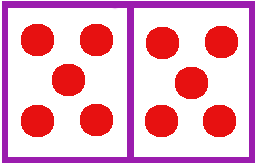 8
6
2
4
10
20
14
12
16
2 x 9 = 18
[Speaker Notes: Who’s next?  Let’s take off the halfway point. 2 x 5 is 10.   Don’t forget 2 x 9 is 18.   Get outta here, 10.    2 4 6 8   12 14 16     20]
8
6
2
4
2 x 5 = 10
2 x 7 = 14
20
14
12
16
2 x 1 = 2
2 x 3 = 6
2 x 9 = 18
2 x 10 = 20
[Speaker Notes: 2 x 5 is 10  2 x 9 is 18]
2 x 9 = 18
8
6
2
4
2 x 5 = 10
2 x 7 = 14
20
14
12
16
2 x 1 = 2
2 x 3 = 6
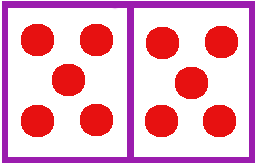 2 x 10 = 20
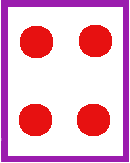 [Speaker Notes: Who’s next?   2 x 5 was 10, 2 x 9 is still 18.... 
2 x 7, 14, ZAP!!! 
2 4 6 8   _____   12 _____   16   _____ 20.]
8
6
2
4
2 x 5 = 10
20
12
16
2 x 1 = 2
2 x 3 = 6
2 x 9 = 18
2 x 7 = 14
2 x 10 = 20
[Speaker Notes: 2 4 6 8   _____   12 _____   16   _____ 20.  2 x 7 is 14 etc.]
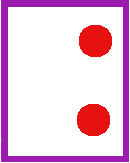 2 x 9 = 18
2 x 5 = 10
8
6
2
4
2 x 7 = 14
20
12
16
2 x 1 = 2
2 x 3 = 6
2 x 10 = 20
[Speaker Notes: 2 4 6 8   _____   12 _____   16   _____ 20.  
Let’s get the little onesie out.   Swoosh.... 
____   4    6   8   ____ 12   ____ 16 ____  20.]
2 x 1 = 2
8
6
4
2 x 5 = 10
20
12
16
2 x 3 = 6
2 x 9 = 18
2 x 7 = 14
2 x 10 = 20
[Speaker Notes: 2 4 6 8   _____   12 _____   16   _____ 20.  
Let’s get the little onesie out.   Swoosh.... 
____   4    6   8   ____ 12   ____ 16 ____  20.]
2 x 9 = 18
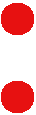 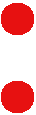 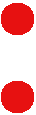 2 x 5 = 10
8
6
4
2 x 7 = 14
20
12
16
2 x 1 = 2
2 x 3 = 6
2 x 10 = 20
[Speaker Notes: Let’s lose 2 x 3 = 6, that’s fine by me.  Zwop!]
2 x 1 = 2
2 x 3 = 6
8
4
2 x 5 = 10
20
12
16
2 x 9 = 18
2 x 7 = 14
2 x 10 = 20
[Speaker Notes: Let’s lose 2 x 3 = 6, that’s fine by me.  Zwop!  (read ‘em off) 

...]
2 x 9 = 18
2 x 5 = 10
8
4
2 x 7 = 14
20
12
16
2 x 1 = 2
2 x 10 = 20
[Speaker Notes: Okay, we’ve gone through all of the odd multiples of 2.    Let’s stop here and quiz ourselves ]
2
4
6
2 x 1=
2 x 2 =
2 x 3 =
12
10
8
2 x 5 =
2 x 6 =
2 x 4 =
14
16
18
2 x 7 =
2 x 8 =
2 x 9 =
[Speaker Notes: The big guy – 6 x 9 -    54
Double Dude – 6 x 2 = 12]
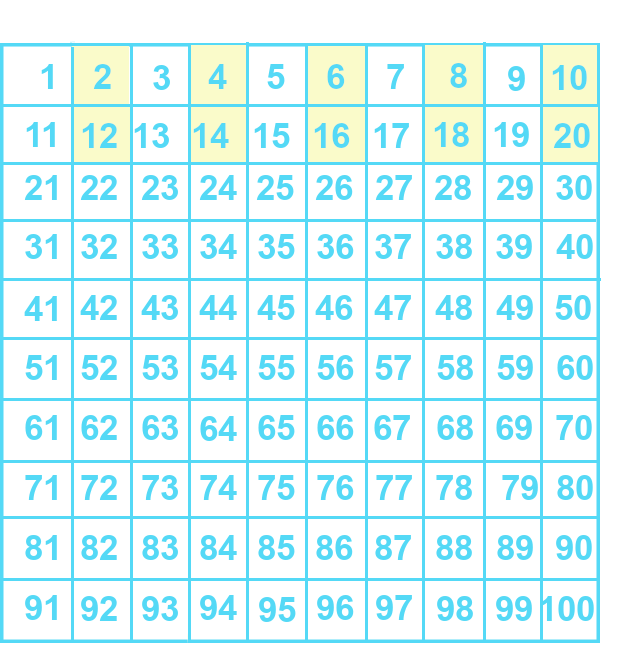